CHỦ ĐỀ 1: TỰ CHĂM SÓC BẢN THÂN
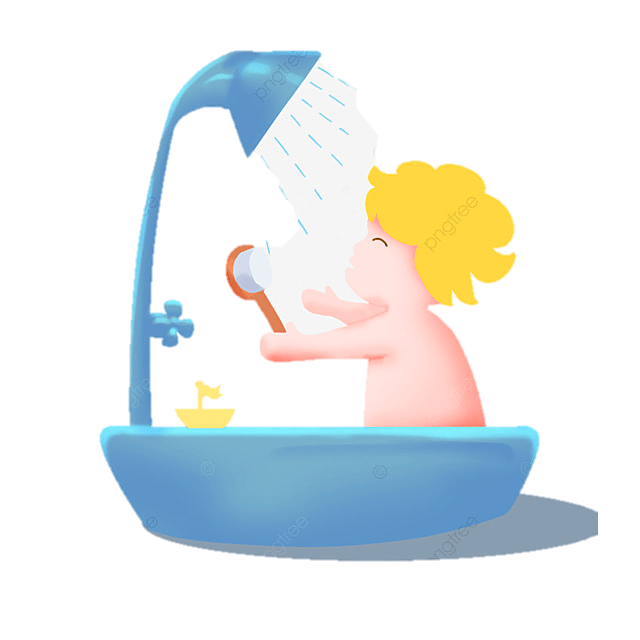 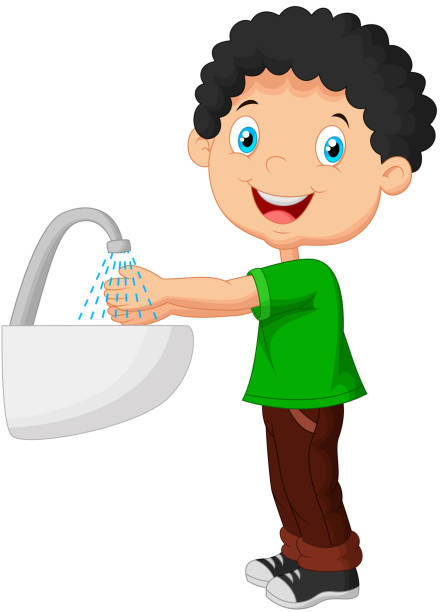 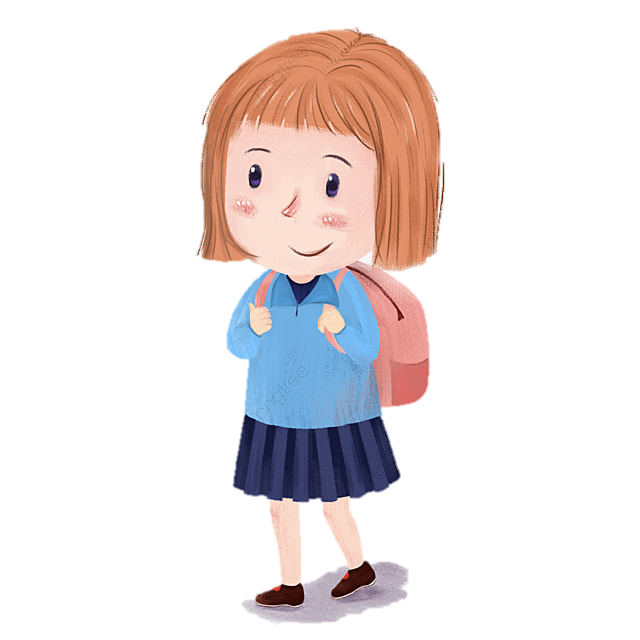 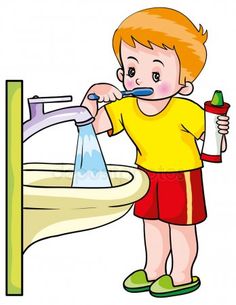 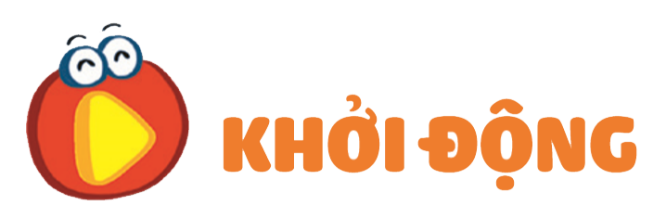 Bài hát: ANH TÍ SÚN
Bài 2
Em giữ sạch răng miệng
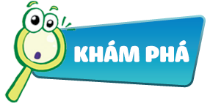 Hoạt động 1: Vì sao em cần giữ vệ sinh răng miệng?
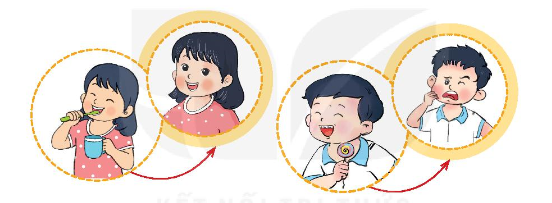 Vì sao em cần giữ vệ sinh răng miệng?
* Kết luận: Nếu không thường xuyên giữ vệ sinh răng miệng ta sẽ bị đau răng, hôi miệng, …
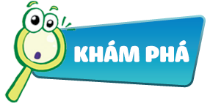 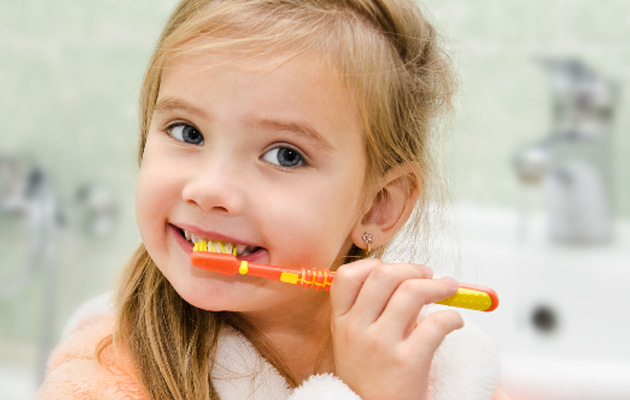 Em thường đánh răng vào lúc nào?
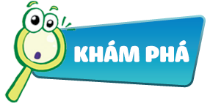 Hoạt động 2: Em chải răng như thế nào?
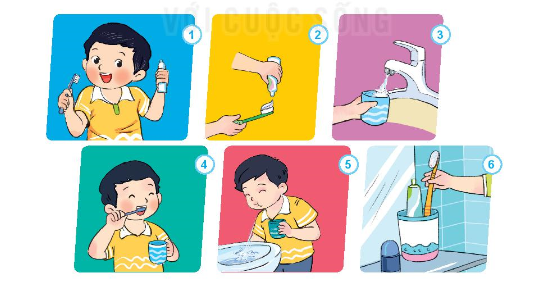 Em chải răng như thế nào ?
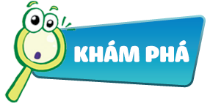 Hoạt động 2: Em chải răng như thế nào?
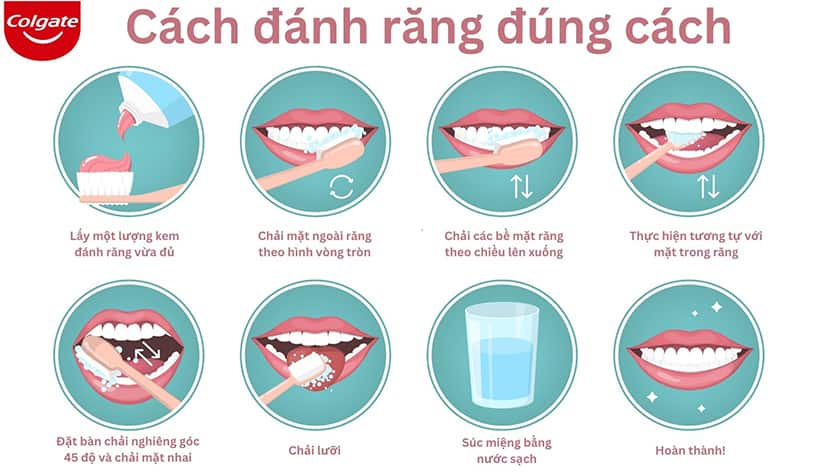 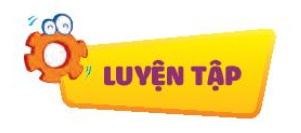 Hoạt động 1: Em chọn bạn biết giữ vệ sinh răng miệng
Bạn nào đã biết giữ vệ sinh răng miệng ? Vì sao ?
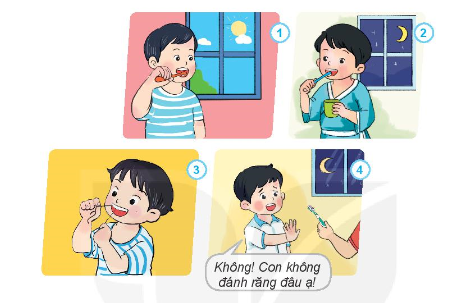 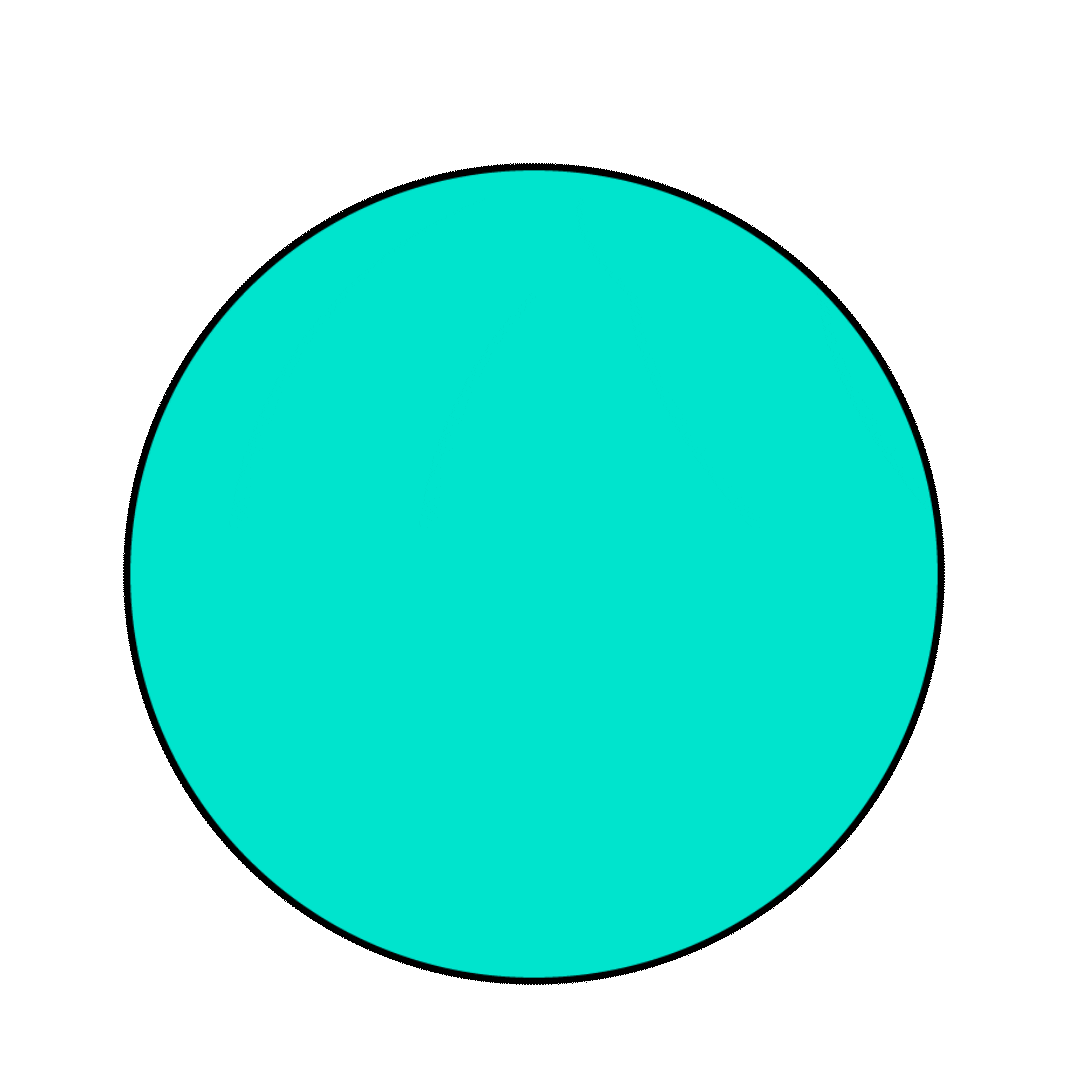 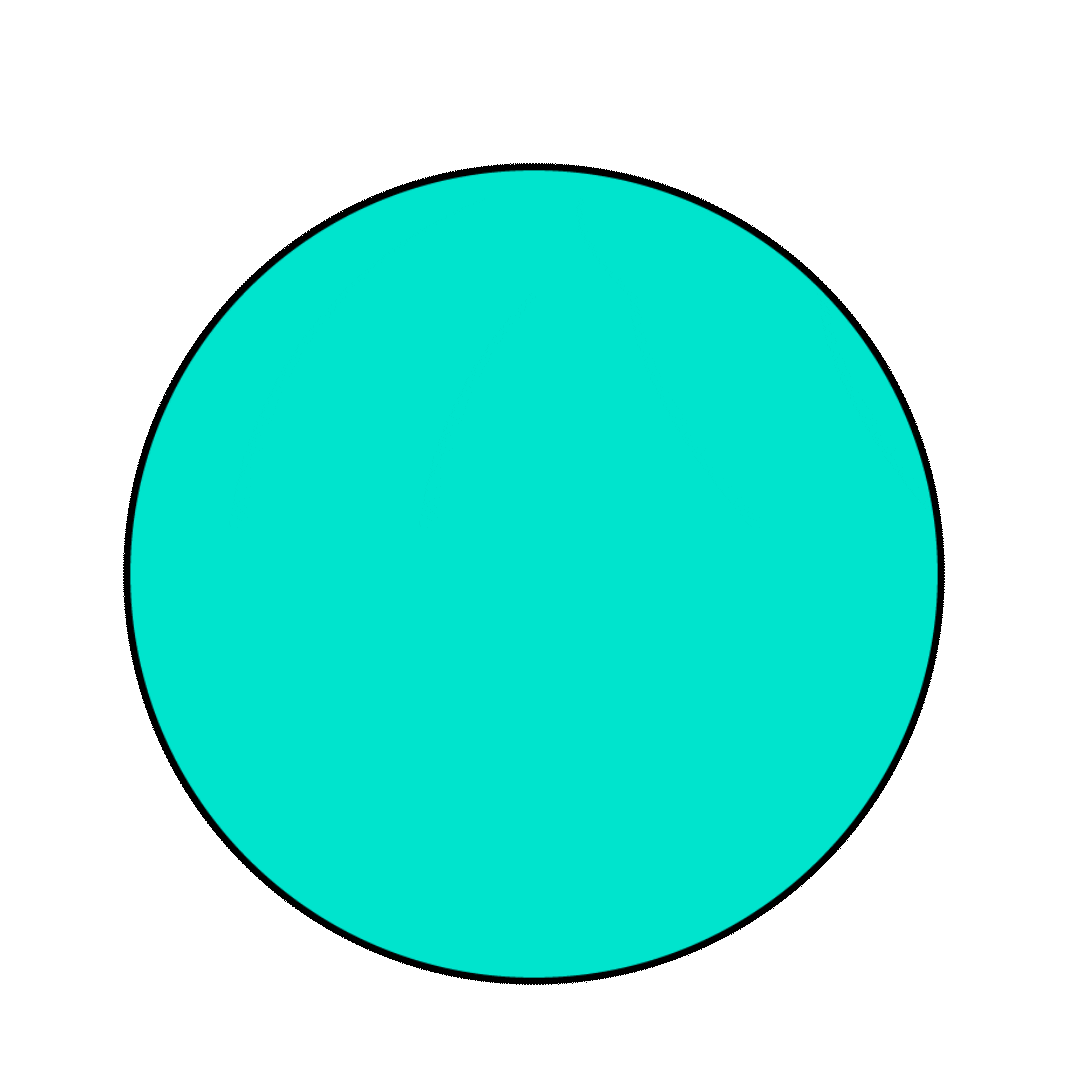 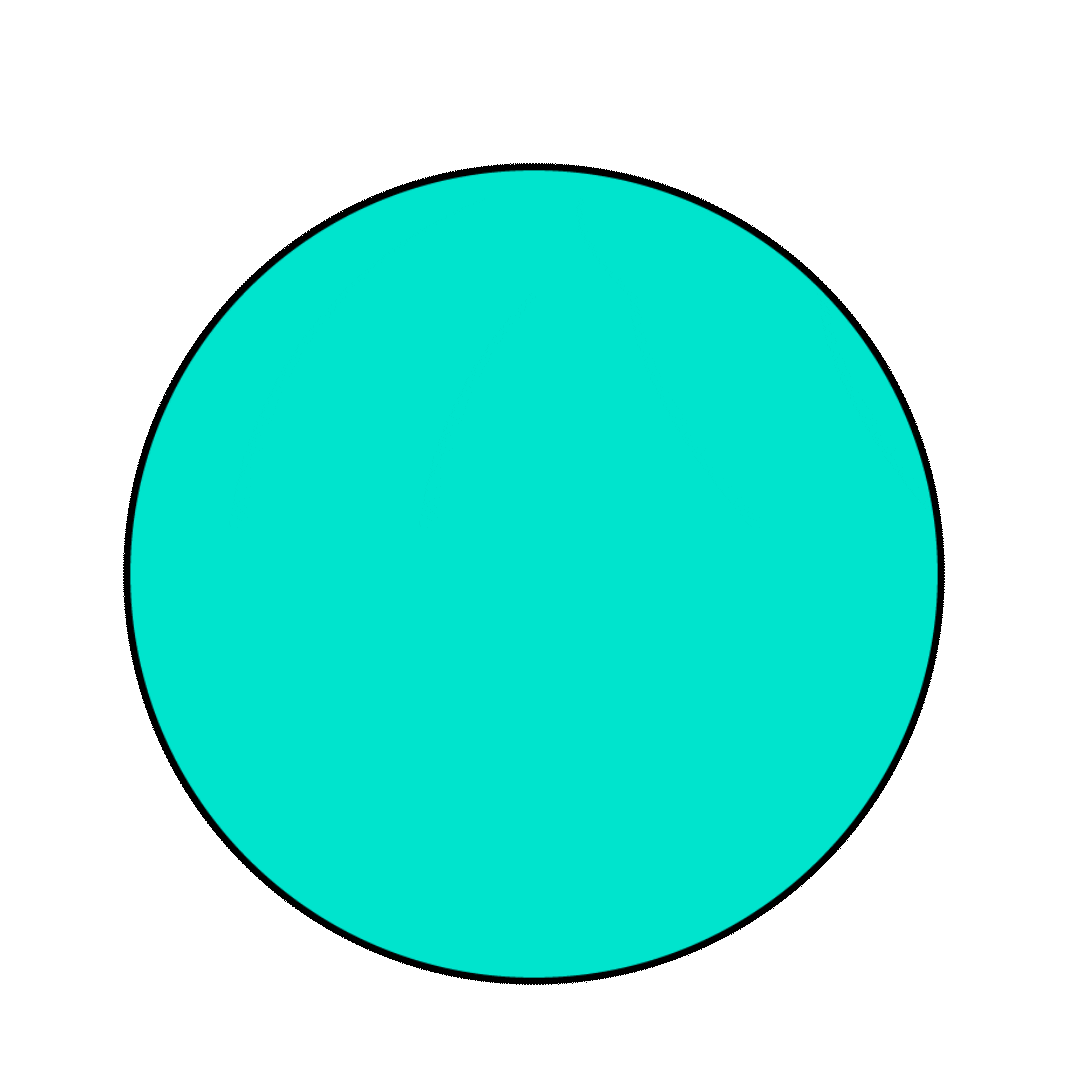 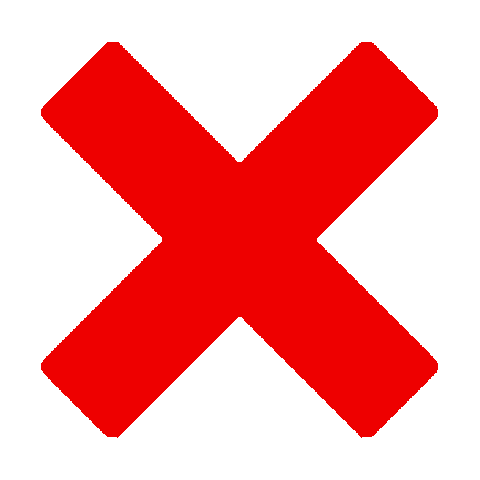 * Kết luận: Em cần học tập hành động giữ vệ sinh đôi tay của các bạn tranh 1, 2, 3; không nên làm theo hành động của các bạn tranh 4.
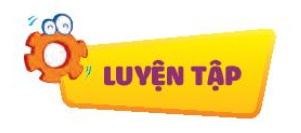 Hoạt động 2: Chia sẻ cùng bạn
Em hãy chia sẻ với các bạn cách em giữ gìn vệ sinh răng miệng.
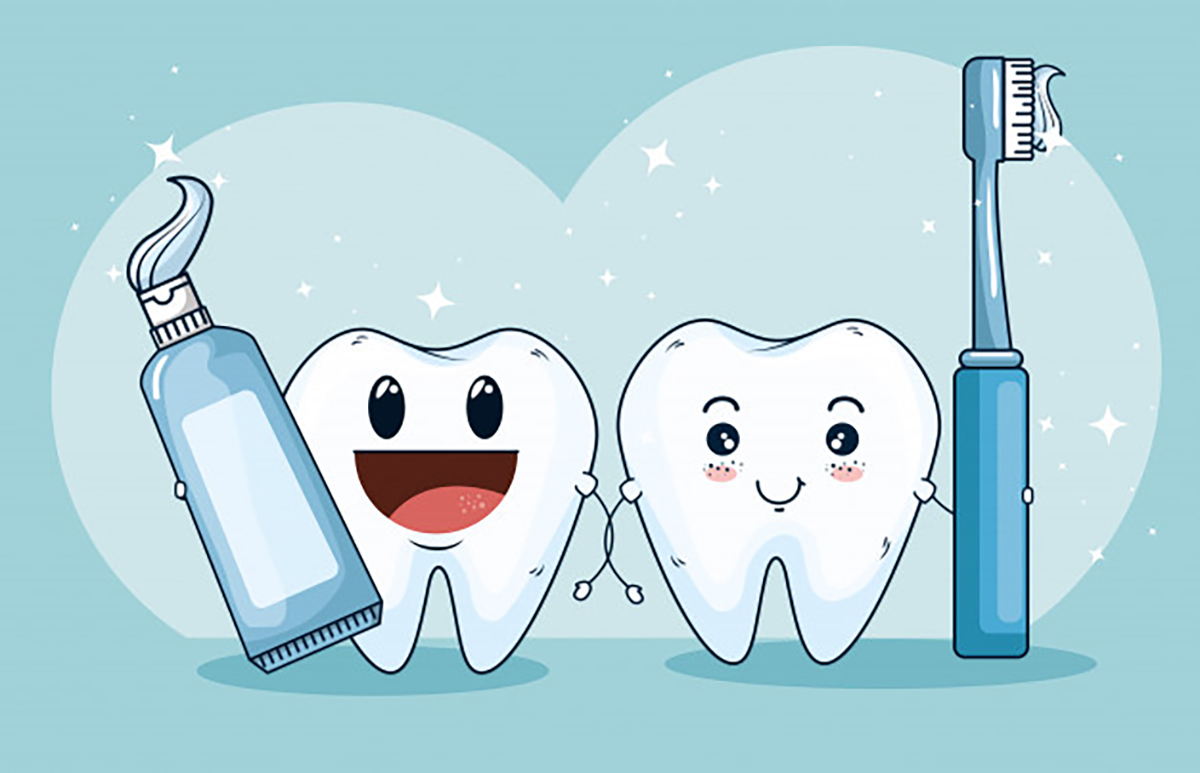 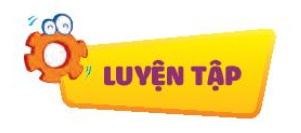 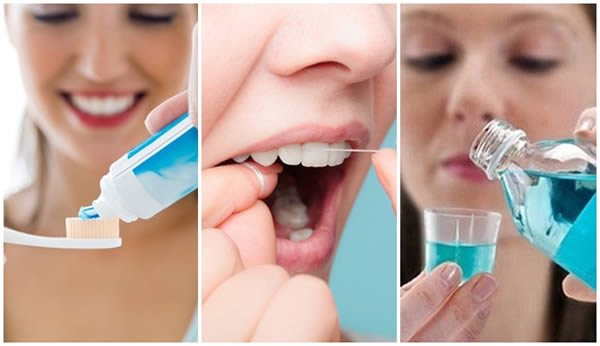 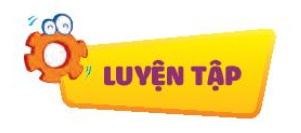 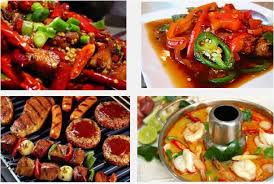 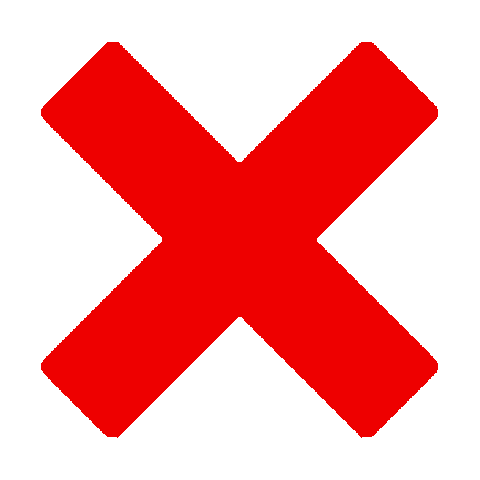 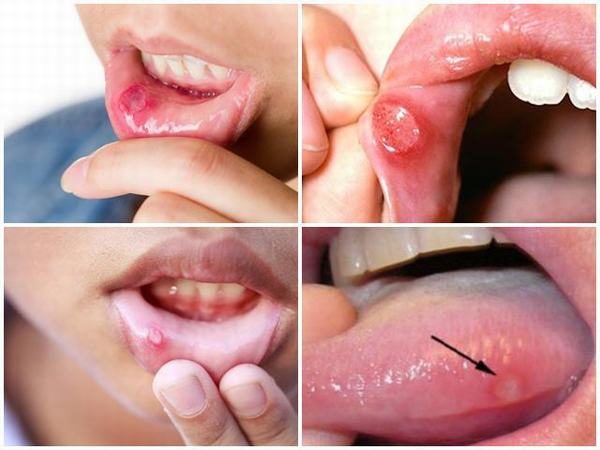 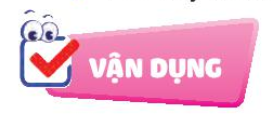 Hoạt động 1: Đưa ra lời khuyên cho bạn
Em sẽ khuyên bạn điều gì ?
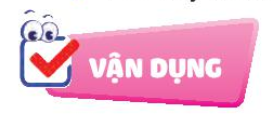 Hoạt động 2: Em luôn vệ sinh răng miệng sạch sẽ hàng ngày.
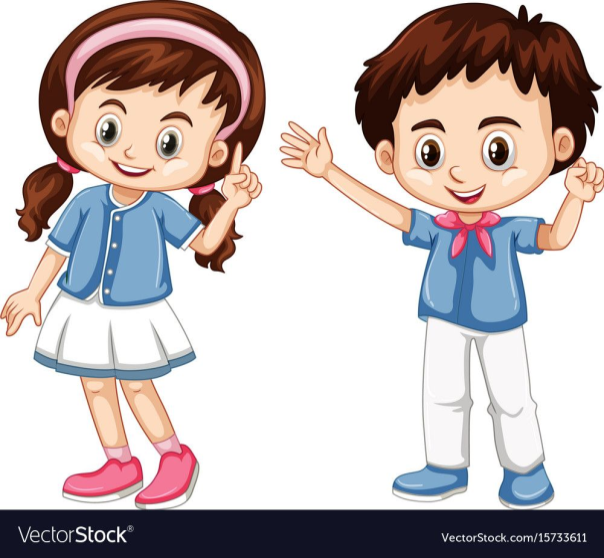 Bạn ơi hãy nhớ
Chải răng mỗi ngày
Hai lần sáng, tối
Nụ cười thêm xinh.
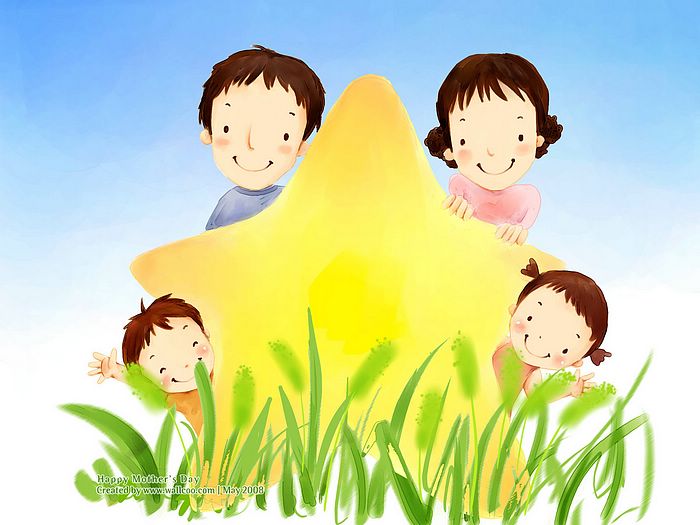 Chóc thÇy c«, c¸c con cïng 
gia đình m·i m·i 
h¹nh phóc !